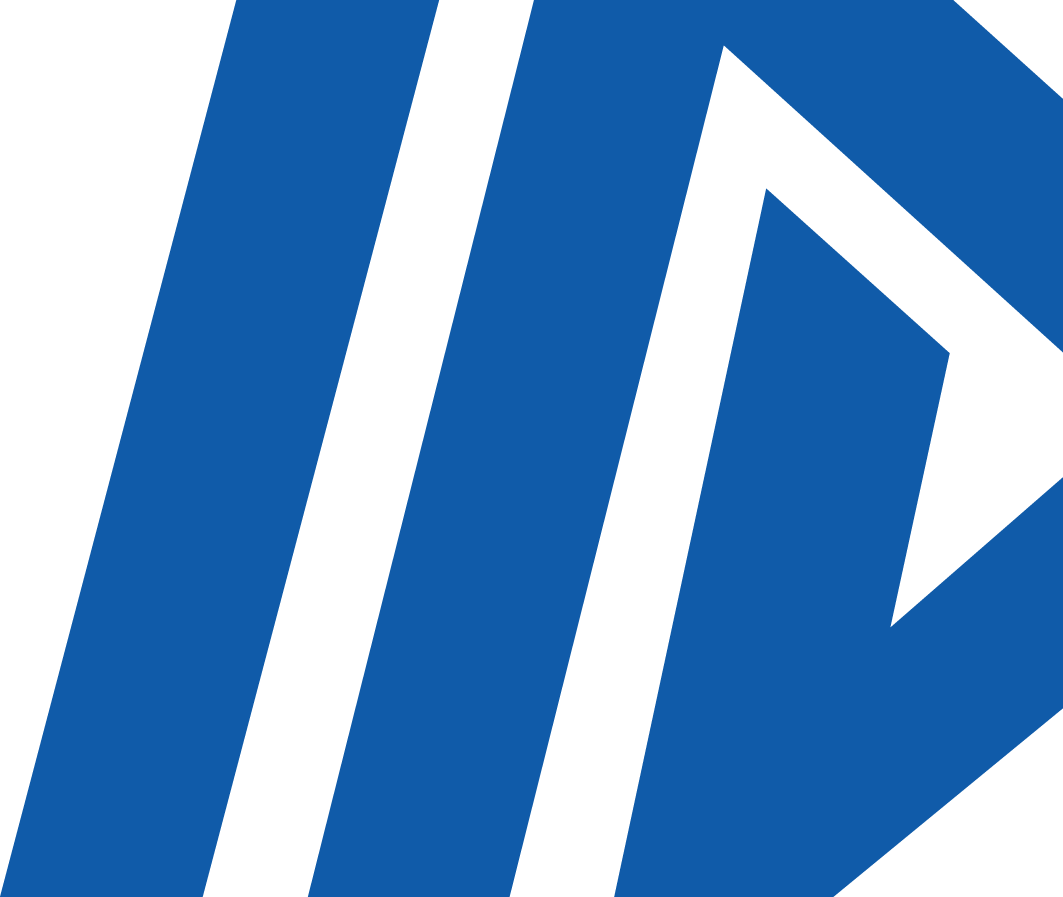 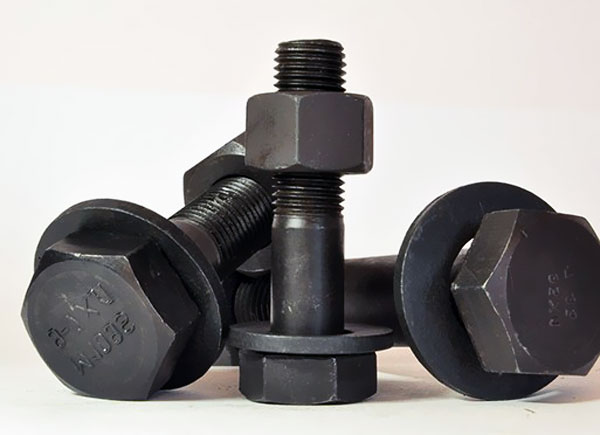 Ключевые вопросы при разработке новых национальных стандартов на высокопрочные крепежные изделия
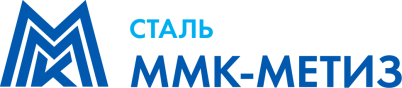 2 декабря 2021
Стандарты на высокопрочный крепеж, 
требования которых будут учтены при унификации
Межгосударственные стандарты:

ГОСТ 22353-77 Болты высокопрочные класса точности В. Конструкция и размеры
ГОСТ 22354-77 Гайки высокопрочные класса точности В. Конструкция и размеры
ГОСТ 22355-77 Шайбы класса точности С к высокопрочным болтам. Конструкция и размеры
ГОСТ 22356-77 Болты и гайки высокопрочные и шайбы. Общие технические условия 


ГОСТ 32484.1-2013 Болтокомплекты высокопрочные для предварительного натяжения конструкционные. Общие требования
ГОСТ 32484.2-2013 Болтокомплекты высокопрочные для предварительного натяжения конструкционные. Испытание на предварительное натяжение
ГОСТ 32484.3-2013 Болтокомплекты высокопрочные для предварительного натяжения конструкционные. Система HR – комплекты шестигранных болтов и гаек
ГОСТ 32484.4-2013 Болтокомплекты высокопрочные для предварительного натяжения конструкционные. Система HV   -   комплекты шестигранных болтов и гаек
ГОСТ 32484.5-2013 Болтокомплекты высокопрочные для предварительного натяжения конструкционные. Плоские шайбы
ГОСТ 32484.6-2013 Болтокомплекты высокопрочные для предварительного натяжения конструкционные. Плоские шайбы с фаской
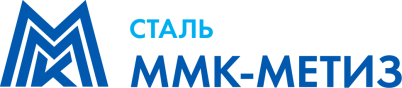 Ключевые вопросы при разработке новых национальных стандартов на высокопрочные крепежные изделия
Стандарты на высокопрочный крепеж, 
требования которых будут учтены при унификации
Национальные стандарты:

ГОСТ Р 52643-2006 Болты и гайки высокопрочные и шайбы для металлических конструкций. Общие технические условия

ГОСТ Р 52644-2006 Болты высокопрочные с шестигранной головкой с увеличенным размером под ключ для металлических конструкций. Технические условия

ГОСТ Р 52645-2006 Гайки высокопрочные шестигранные с увеличенным размером под ключ для металлических конструкций. Технические условия

ГОСТ Р 52646-2006 Шайбы к высокопрочным болтам для металлических конструкций. Технические условия



ГОСТ Р 53664-2009 Болты высокопрочные цилиндрические и конические для мостостроения, гайки и шайбы к ним
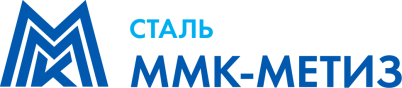 Ключевые вопросы при разработке новых национальных стандартов на высокопрочные крепежные изделия
Стандарты на высокопрочный крепеж, требования которых будут приняты во внимание при разработке
ГОСТ ISO 898-1-2014 Механические свойства крепежных изделий из углеродистых и легированных сталей. Ч.1. Болты, винты и шпильки установленных классов прочности с крупным и мелким шагом резьбы

ГОСТ ISO 898-2-2015 Механические свойства крепежных изделий из углеродистых и легированных сталей. Часть 2. Гайки установленных классов прочности с крупным и мелким шагом резьбы

ГОСТ 9.301-86 - ГОСТ 9.306-85 Единая система защиты от коррозии и старения. Покрытия металлические и неметаллические неорганические

ГОСТ Р ИСО 10683-2020 Изделия крепежные. Системы неэлектролитических цинк-ламельных покрытий

ГОСТ ISO 3269-2015 Изделия крепежные. Приемочный контроль

ГОСТ Р ИСО 2859-1-2007 Статистические методы. Процедуры выборочного контроля по альтернативному признаку. Ч.1. планы выборочного контроля последовательных партий на основе приемлемого уровня качества

и другие.
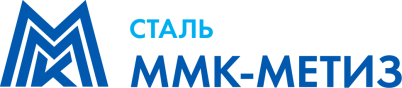 Ключевые вопросы при разработке новых национальных стандартов на высокопрочные крепежные изделия
Структура нормативных документов
ГОСТ Р 52643-2006
1 Область применения
2 Нормативные ссылки
3 Технические требования
4 Правила приемки
5 Методы испытаний
6 Маркировка, упаковка, транспортирование и хранение
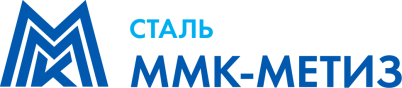 Ключевые вопросы при разработке новых национальных стандартов на высокопрочные крепежные изделия
Структура нормативных документов
ГОСТ 32484.1-2013
1 Область применения
2 Нормативные ссылки
3 Термины и  определения
4.1 Информация для заказа
4.2 Производственный процесс
4.3 Условия поставки
4.4 Требования к изделиям
4.5 Долговечность
4 Требования
5.1 Контроль содержания опасных веществ
5.2 Контроль размеров болтов, гаек и шайб
5.3 Оценка механических характеристик 
болтов, гаек и шайб
5.4 Испытание  технологических 
характеристик болтокомплекта
5.5 Оценка обезуглероживания 
(науглероживания) резьбы
5.6 Критерии пригодности
5 Испытания для оценки соответствия
1
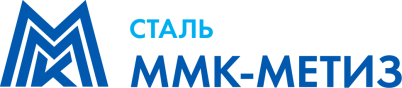 Ключевые вопросы при разработке новых национальных стандартов на высокопрочные крепежные изделия
Структура нормативных документов
ГОСТ 32484.1-2013
(продолжение)
2
6.1 Общие положения
6.2 Предварительное испытание
6.3 Производственный контроль продукции
6.4  Приемочный контроль
6 Оценка соответствия
7 Протоколы результатов испытаний
8 Документ о качестве
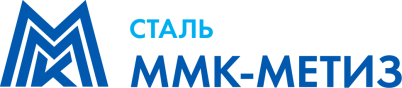 Ключевые вопросы при разработке новых национальных стандартов на высокопрочные крепежные изделия
Требования ГОСТ 1.5-2001, ГОСТ Р 1.5-2012 к содержанию стандартов
7.2 Содержание стандартов на продукцию 

7.2.1 При необходимости установления всесторонних требований* к продукции …  целесообразно разрабатывать стандарты общих технических условий на группу однородной продукции. 
____________________* Всесторонние требования включают технические требования, требования безопасности и охраны окружающей среды, требования к порядку приемки, методам контроля, транспортированию и хранению, а при необходимости и другие требования.


7.3 Содержание стандарта общих технических условий
7.3.1 В стандарт общих технических условий, как правило, включают следующие разделы:- классификация;- технические требования;- требования безопасности:- требования охраны окружающей среды (экологичности);- правила приемки;- методы контроля (испытаний);- транспортирование и хранение;- указания по эксплуатации (применению, способу приготовления, техническому обслуживанию, ремонту. утилизации):- гарантии изготовителя.
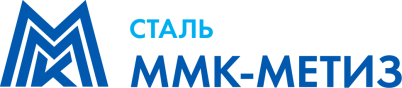 Ключевые вопросы при разработке новых национальных стандартов на высокопрочные крепежные изделия
Проекты стандартов на высокопрочный крепеж, 
запланированные к разработке в целях унификации
ГОСТ Р ХХХХХ-…. Болты и гайки высокопрочные и шайбы для металлических конструкций. Общие технические условия


ГОСТ Р ХХХХХ-…. Болты высокопрочные с шестигранной головкой для металлических конструкций. Конструкция и размеры


ГОСТ Р ХХХХХ-…. Гайки высокопрочные шестигранные для металлических конструкций. Конструкция и размеры


ГОСТ Р ХХХХХ-…. Шайбы к высокопрочным болтам для металлических конструкций. Конструкция и размеры
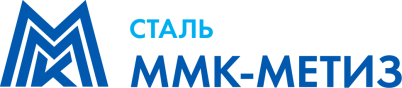 Ключевые вопросы при разработке новых национальных стандартов на высокопрочные крепежные изделия
Сравнение требований стандартов на высокопрочный крепеж
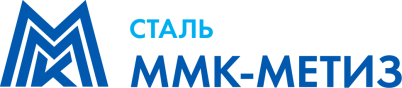 Ключевые вопросы при разработке новых национальных стандартов на высокопрочные крепежные изделия
Сравнение требований стандартов на высокопрочный крепеж
(продолжение)
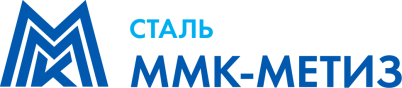 Ключевые вопросы при разработке новых национальных стандартов на высокопрочные крепежные изделия
Сравнение требований стандартов на высокопрочный крепеж
(продолжение)
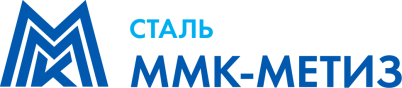 Ключевые вопросы при разработке новых национальных стандартов на высокопрочные крепежные изделия
Сравнение требований стандартов на высокопрочный крепеж
(продолжение)
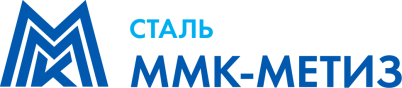 Ключевые вопросы при разработке новых национальных стандартов на высокопрочные крепежные изделия
Сравнение требований стандартов на высокопрочный крепеж
(продолжение)
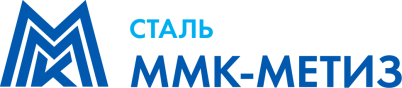 Ключевые вопросы при разработке новых национальных стандартов на высокопрочные крепежные изделия
Сравнение требований стандартов на высокопрочный крепеж
(продолжение)
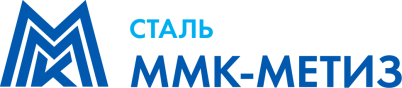 Ключевые вопросы при разработке новых национальных стандартов на высокопрочные крепежные изделия
Сравнение требований стандартов на высокопрочный крепеж
(продолжение)
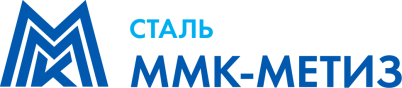 Ключевые вопросы при разработке новых национальных стандартов на высокопрочные крепежные изделия
Ключевые вопросы при разработке новых стандартов
Предложения АО «БелЗАН»:
1 Вариант поставки отдельно болтов и гаек с необходимой маркировкой (указывается в заказе)

Обозначение при заказе

1 Болтокомплекта
   Пример 1…

2 Болтов и гаек
   Если болты с шестигранной головкой,  соответствующие этому стандарту, необходимы для других целей, например, для использования в глухих отверстиях с резьбой, по требованию потребителя, то они могут быть заказаны отдельно…
    Пример 2…

    Если шестигранные гайки, соответствующие этому стандарту, необходимы для других целей, например, для использования со шпильками,  или по требованию потребителя, то они могут быть заказаны отдельно…
    Пример 3…

3 Примечание – для обеспечения затяжки болтового соединения на заданное  усилие изготовитель должен гарантировать стабильный уровень качества поверхности резьбы, который характеризуется коэффициентом закручивания, зависящим от согласованного с потребителем вида покрытия и смазки, нанесенных на резьбу болта и/или гайки.
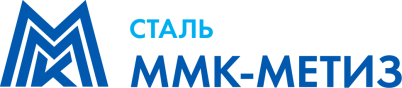 Ключевые вопросы при разработке новых национальных стандартов на высокопрочные крепежные изделия
Ключевые вопросы при разработке новых стандартов
Предложения АО «БелЗАН»:
(продолжение)
2 Не решены вопросы по испытательному оборудованию

   В частности,  оборудование для испытаний на коэффициент закручивания в России не производится, а аналогичное иностранное оборудование (например, производства фирм SCHATZ или TEST)  отсутствует в Госреестре РФ.
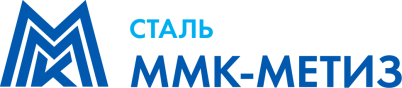 Ключевые вопросы при разработке новых национальных стандартов на высокопрочные крепежные изделия
Ключевые вопросы при разработке новых стандартов
Предложения ЗАО «ЦНИИПСК им.Мельникова»:
1 Внесение дополнительных требований и приложений по контролю надежности высокопрочных болтов в соединениях ССК.

2 Разработка главы по испытанию материала высокопрочных болтов на ЗХР и трещиностойкость; болтов без покрытий и с защитными покрытиями под нагрузкой на ЗХР (замедленное хрупкое разрушение), трещиностойкость и коррозию под напряжением в среде со слабо и среднеагрессивной атмосферой.

3 Разработка критериев оценки долговечности антикоррозионной защиты для разных типов защитных покрытий (вид покрытия – толщина покрытия – долговечность защиты).

4 Разработка дополнений к Приложениям по испытанию (на ЗХР, трещиностойкость; коррозию под напряжением; определение качества цинковых покрытий методом рентгеноспектрального микроанализа.

5 Разработка технических требований к болтам класса прочности 12.9 и гайкам класса прочности 12.
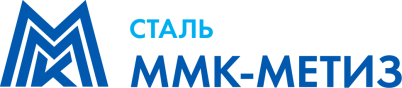 Ключевые вопросы при разработке новых национальных стандартов на высокопрочные крепежные изделия
Ключевые вопросы при разработке новых стандартов
Предложения ЗАО «ЦНИИПСК им.Мельникова»: 
(продолжение)
6 Разработка варианта указаний по приемочному контролю при единичном мелкосерийном производстве (количество образцов и методы испытаний малого количества образцов).  

7 Внесение требований по определению коэффициента закручивания (Кз): по моменту закручивания; по углу поворота гайки; по удлинению болта в процессе монтажа ССК и в процессе эксплуатации. 

8 Проведение исследований по изменению коэффициента закручивания при температурах (от -400С до +400С ) с применением жидкосмазочных составов (минеральное масло, минеральное масло с бензином) и твердосмазочных составов (парафиновые и стеариновые, Molykote и Modengy на основе дисульфида молибдена и графита с акриловым связующим, порошок дисульфида молибдена). На основании проведенных исследований внесение в НД требований по значениям Кз (с учетом температуры в момент монтажа стальных конструкций).
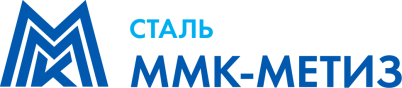 Ключевые вопросы при разработке новых национальных стандартов на высокопрочные крепежные изделия
Ключевые вопросы при разработке новых стандартов
Предложения АО «Дороги и Мосты»:
1 Уточнение диапазона значений коэффициента закручивания болтов.

2 Увеличение линейки длин болтов.

3 Установление единой увеличенной высоты гайки.

4 Унифицирование размеров шайбы толщиной 6 мм.

5 Проведение ревизии параметров контроля прочности составляющих болтокомплектов, коррозионной стойкости болтокомплектов.

6 Разработка требований по входному контролю болтокомплектов на объектах строительства.
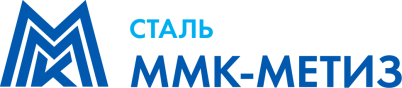 Ключевые вопросы при разработке новых национальных стандартов на высокопрочные крепежные изделия
Ключевые вопросы при разработке новых стандартов
Предложения ООО «НПЦ мостов»:
1 Общие требования к стандарту:
1.1 Не должен ограничивать область применения одной или несколькими отраслями строительства или машиностроения.
1.2 Быть идентичным зарубежным аналогам в части конструктивной формы и маркировки изделий.
1.3 Иметь единые с зарубежными аналогами основные технические требования и содержать дополнительные требования, отражающие специфику отечественного производства и условий эксплуатации.
1.4 Предусматривать комплектную поставку болтов, гаек и шайб.
1.5 Содержать систематизированные требования к технологическим свойствам болтокомплектов в виде, облегчающем потребителям выбор характеристик, отвечающих заданным условиям применения. 

2 Технические требования:
2.1 Уточнить требования по испытаниям болтокомплектов с покрытиями на ЗХР и трещиностойкость.
2.2 Уточнить требования по долговечности антикоррозионной защиты разных покрытий.
2.3 Уточнить объем информации, предоставляемой Потребителю со стороны Изготовителя.
2.4 Уточнить требования по нанесению покрытий разной толщины.
2.5 Уточнить требования по нормируемому диапазону показателя коэффициента закручивания.
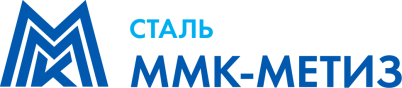 Ключевые вопросы при разработке новых национальных стандартов на высокопрочные крепежные изделия
Ключевые вопросы при разработке новых стандартов
Предложения ООО «НПЦ мостов»:
(продолжение)
3 Испытания:
3.1 Внести уточнения по испытаниям стали для болтов.
3.2 Дополнить методиками испытаний болтокомплектов с защитным покрытием в сборе после затяжки на расчетное усилие.

4 Приемка:
Разработка подробных указаний по правилам приемки как при массовом производстве, так и при мелкосерийном производстве.
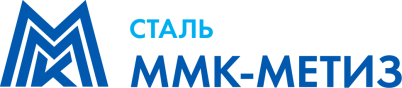 Ключевые вопросы при разработке новых национальных стандартов на высокопрочные крепежные изделия
Ключевые вопросы при разработке новых стандартов
Вопросы для дальнейших обсуждений рабочей группой:
1 Геометрические размеры: как обеспечить идентичность зарубежным аналогам в части конструктивной формы и сохранить размеры,  принятые в отечественной практике 
Высота головки болта, высота гайки, толщина шайбы: сохранение размеров в исполнениях либо унификация до единых размеров

2 Испытания (на ЗХР и трещиностойкость; коррозию под напряжением в среде со слабо и среднеагрессивной атмосферой; внесение дополнительных требований и приложений по контролю надежности высокопрочных болтов в соединениях и т.д.)

3 Требования к покрытиям

4 Разработка технических требований к болтам класса прочности 12.9 и гайкам класса прочности 12

5 Требования по коэффициенту закручивания

6 Приемочный контроль

7 Сертификация – включение требований по обязательной сертификации
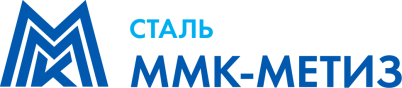 Ключевые вопросы при разработке новых национальных стандартов на высокопрочные крепежные изделия
КОНТАКТЫ
ОАО «ММК-МЕТИЗ»,
начальник лаборатории 
стандартизации и сертификации 
технологического центра
455019, Челябинская область, 
г. Магнитогорск, ул. Метизников, 5 
тел.: (3519) 24-88-26 
               
e-mail: sokolova.lr@mmk-metiz.ru
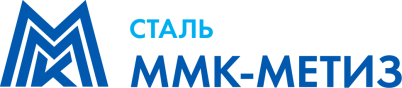 Ключевые вопросы при разработке новых национальных стандартов на высокопрочные крепежные изделия